Branston Junior Academy 
Topic Planning
Topic: Walk Like an Egyptian
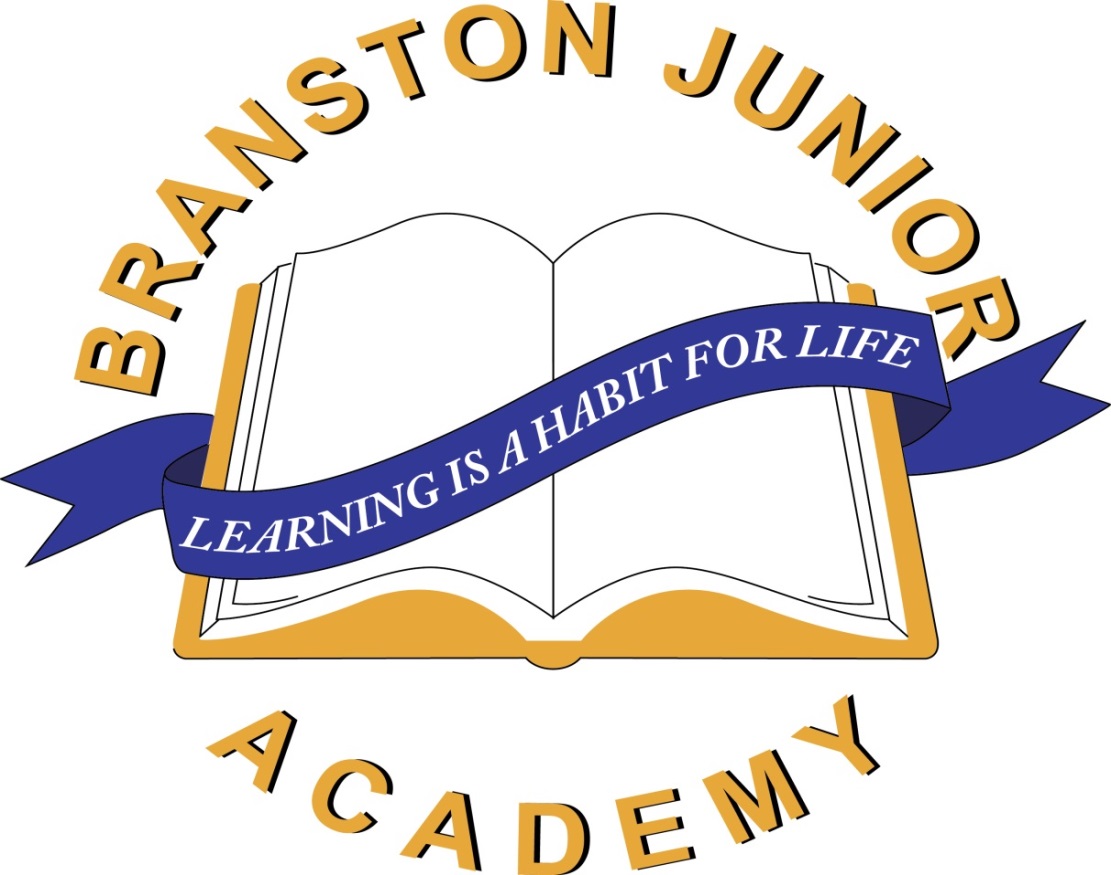